Commonwealth Office of TechnologyFinance & Administration Cabinet
Investments in IT Improvement and Modernization Projects Oversight Board
David Carter
Chief Information Security Officer, COT
January 23, 2024
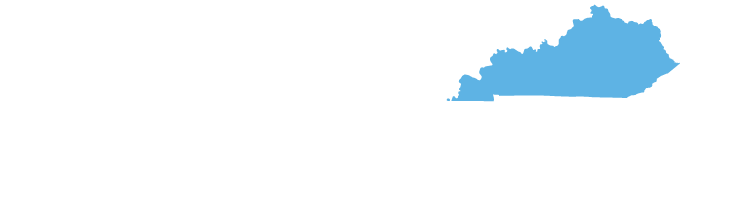 Defense in Depth
Proactive
Reactive
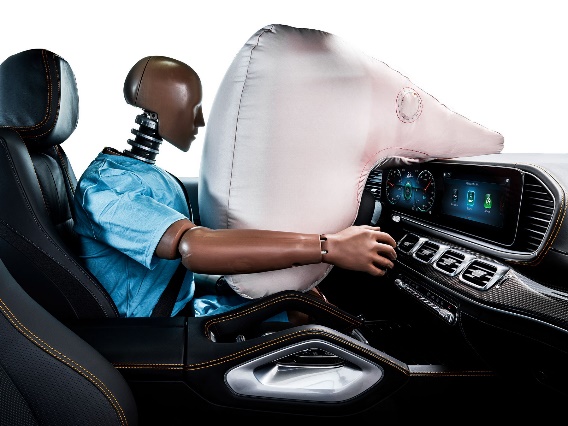 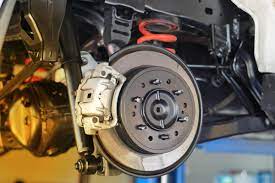 OR
Having the right technology, monitoring, processes and staff to respond rapidly to incidents when they occur.
Having the right technology, monitoring, processes and staff to catch and mitigate threats when they attempt to enter the environment.
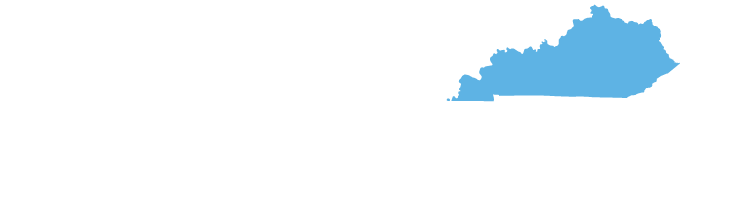 Defense in Depth
Proactive
Reactive
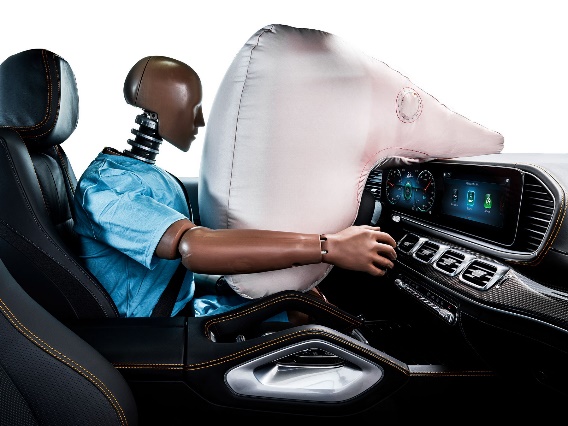 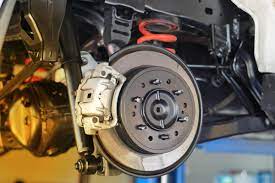 X
AND
OR
A thoughtful and comprehensive security approach that begins at the mindset of the user, ends at the data, and is diligently applied every step in between.  A combination of effective front line proactive defenses paired with comprehensive monitoring and response capabilities.
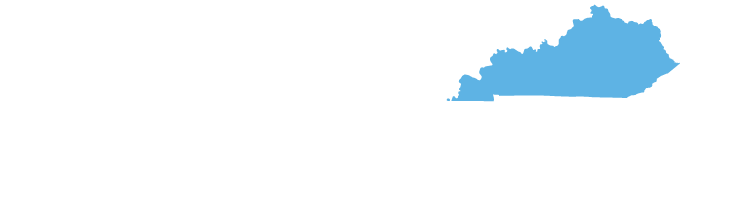 Defense in Depth
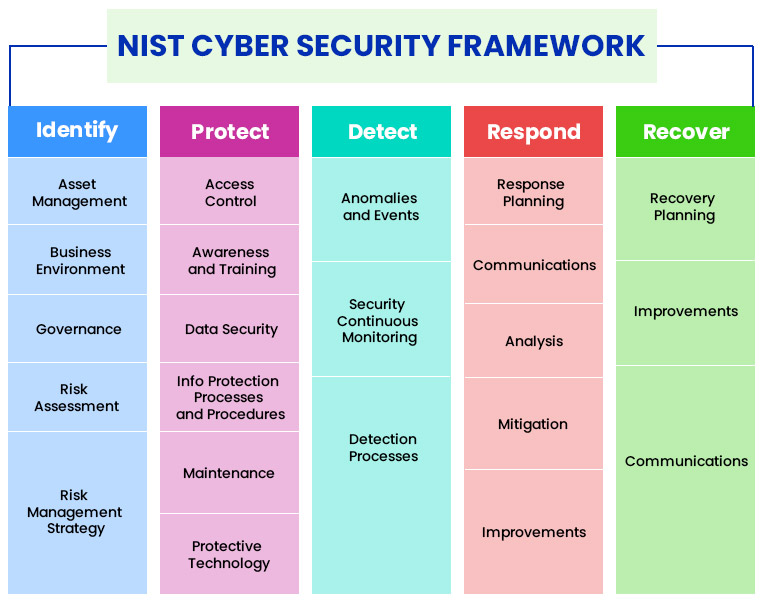 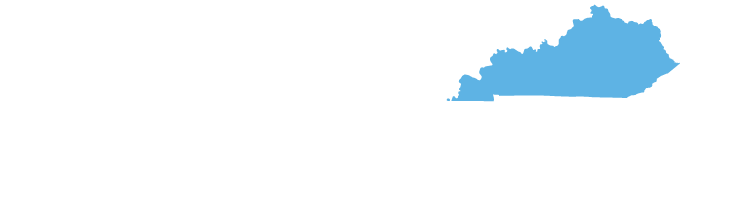 Traditional Security
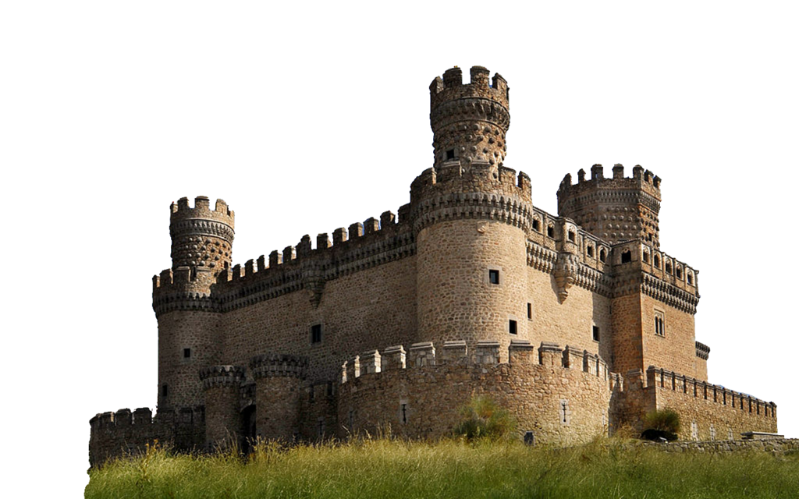 The fortress approach that relies on strong walls and boundaries to keep threats outside the protected enclave.
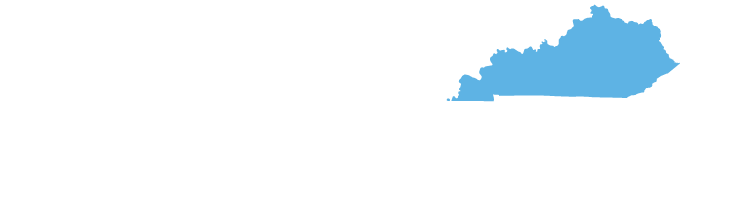 Traditional Security
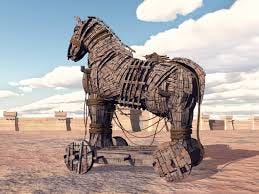 Modern threat actors know we have strong walls and employ their trade craft taking lessons from the Greeks and their use of the trojan horse to breach those walls.
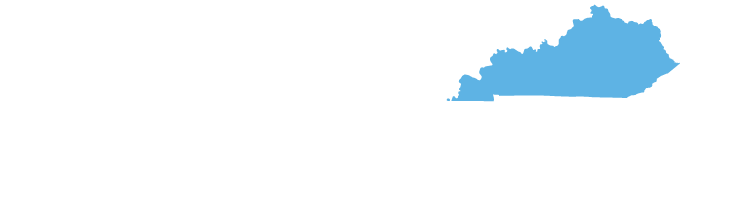 Modern Security
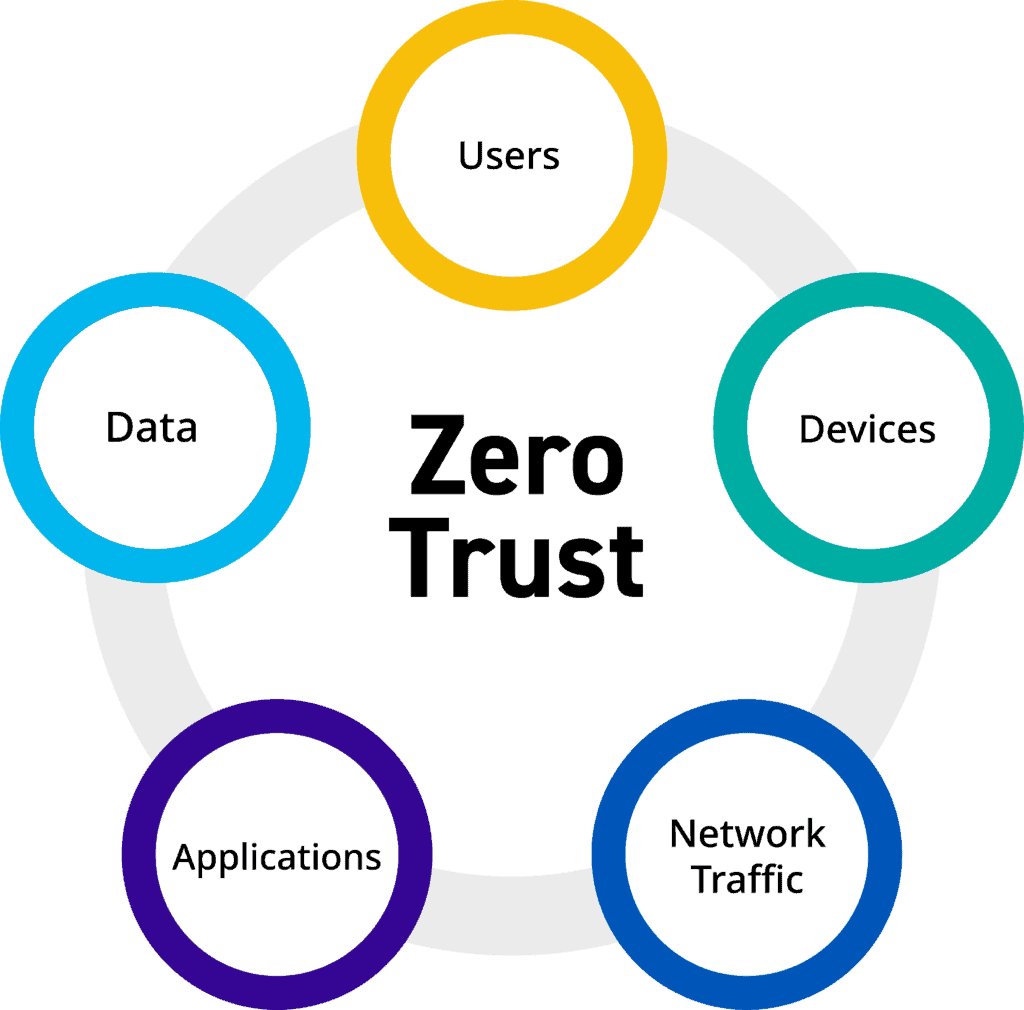 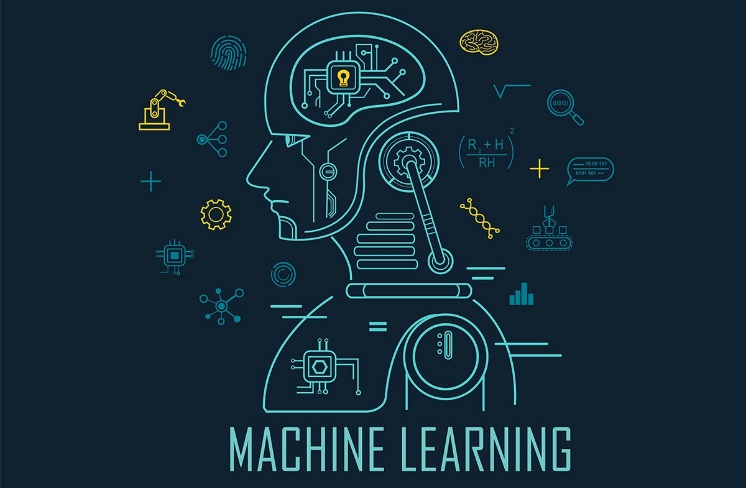 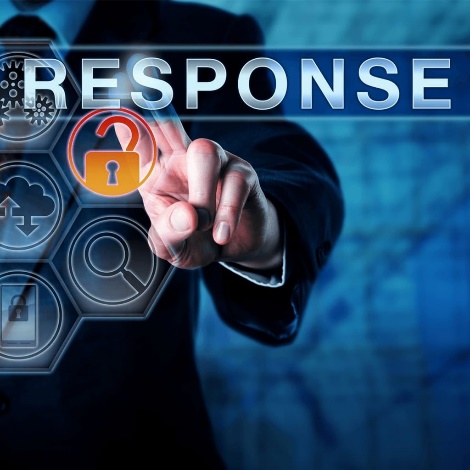 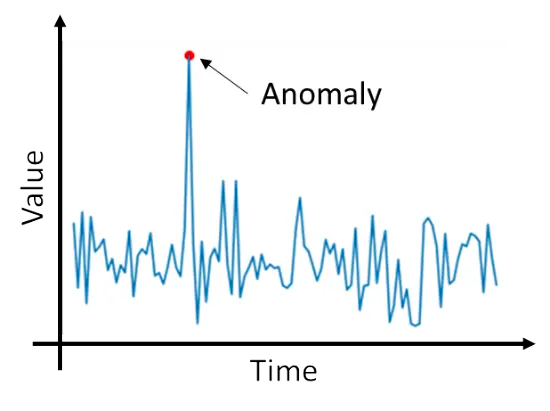 Modern security must be intelligent, watching not only for bad things but also good things behaving badly.   The detection of, and response to, deviations from the norm and risky behavior is the new standard.
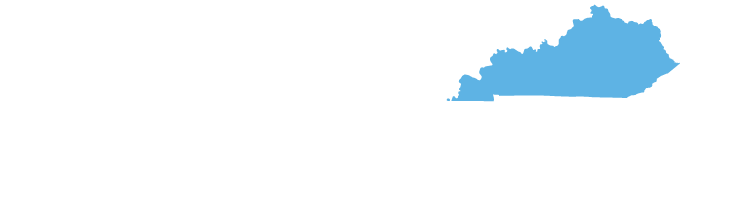 The Edge Defenses
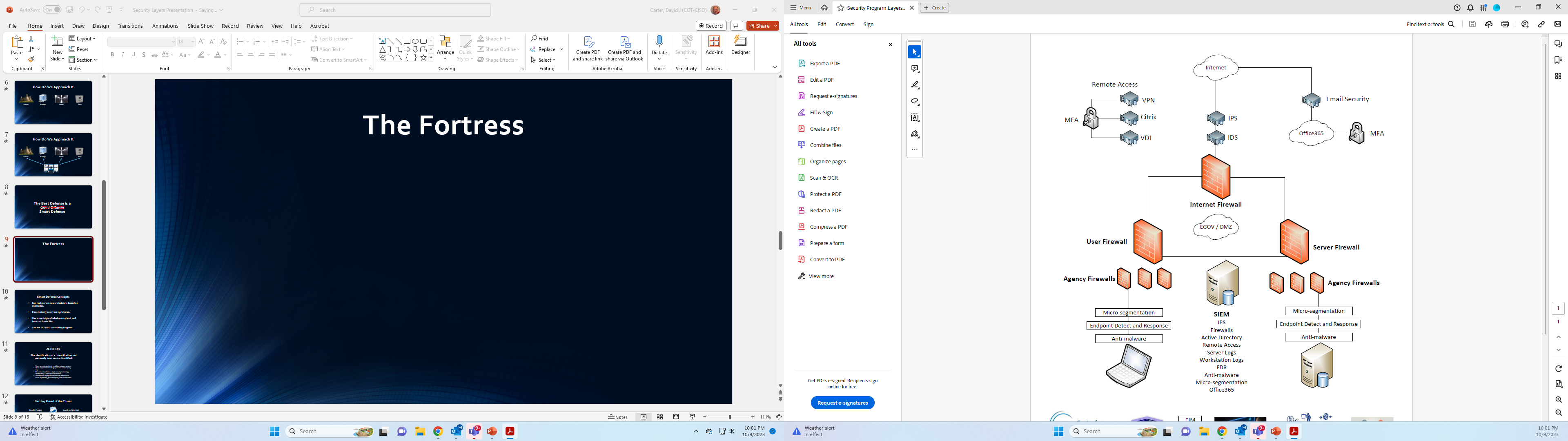 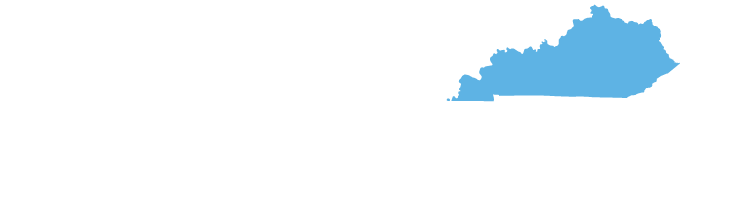 Zone Defenses
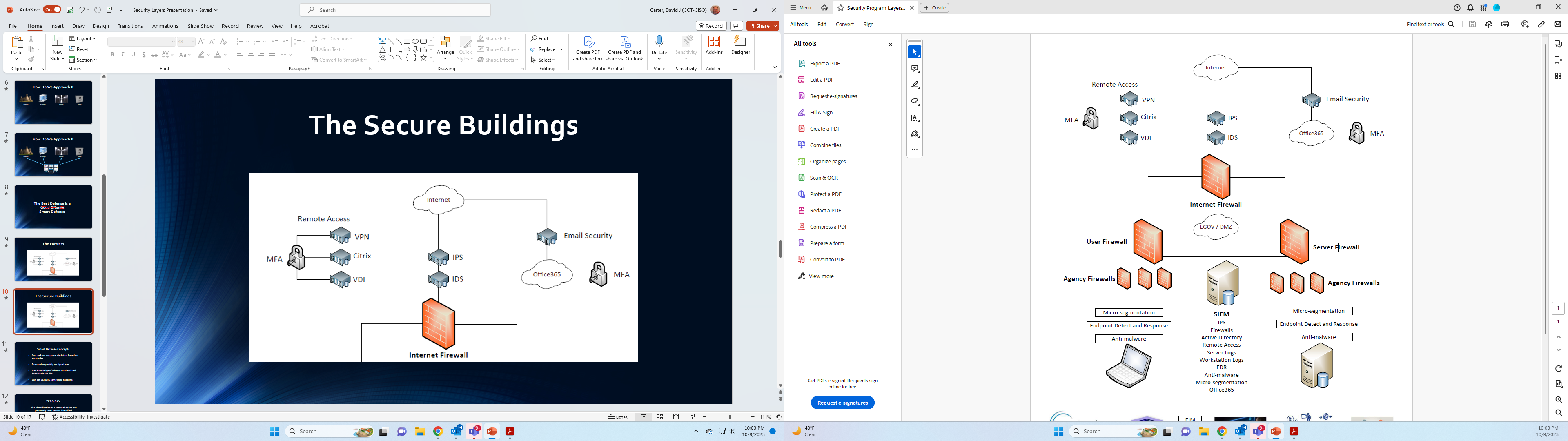 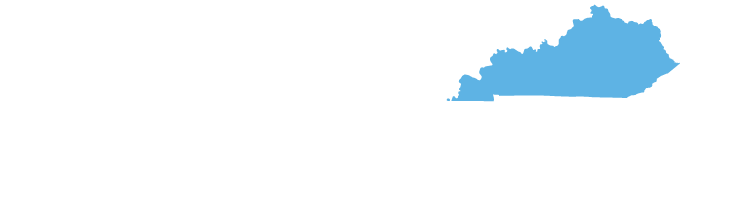 Granular Lateral Defenses
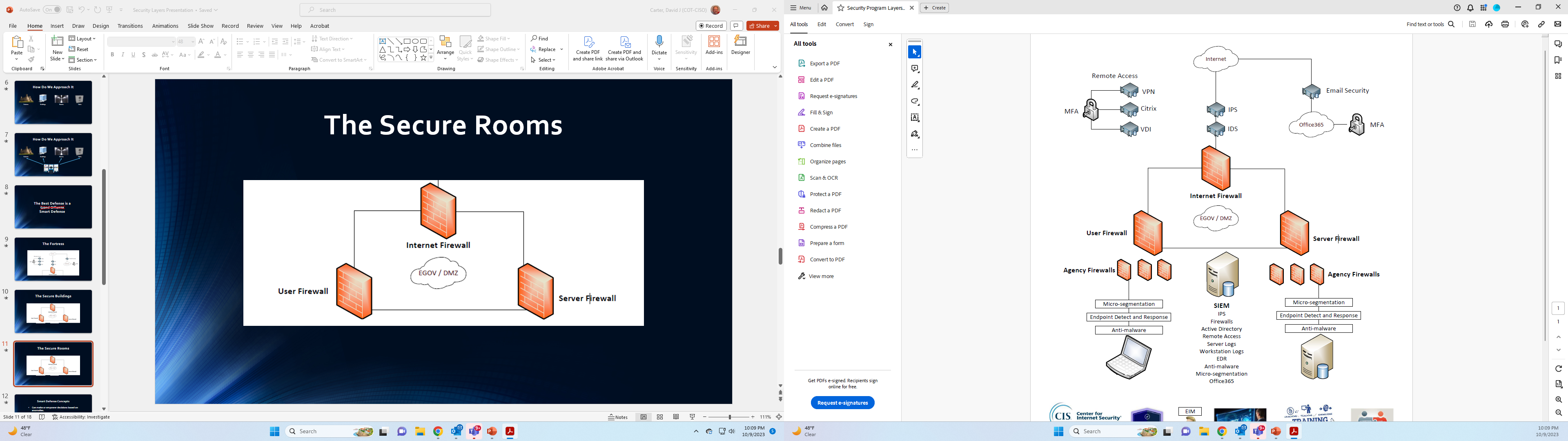 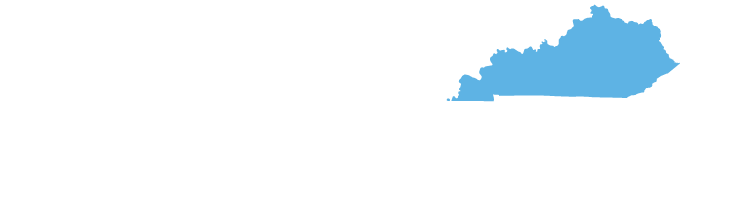 Endpoint Defenses
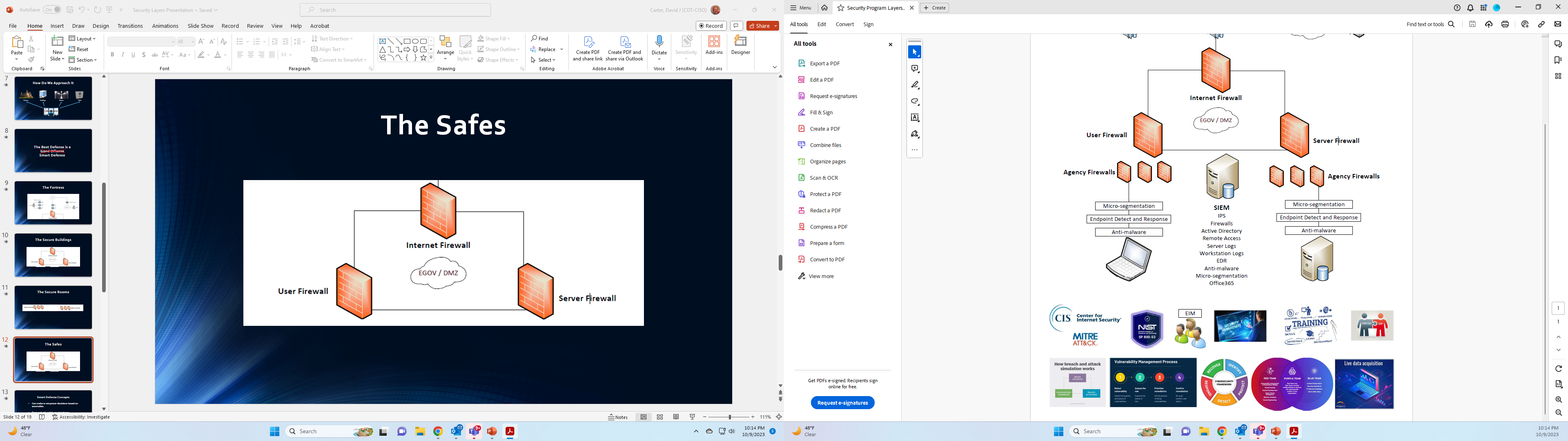 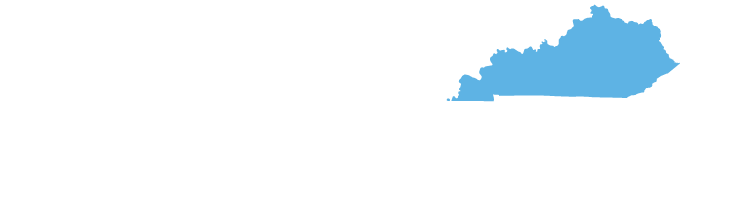 Comprehensive Monitoring
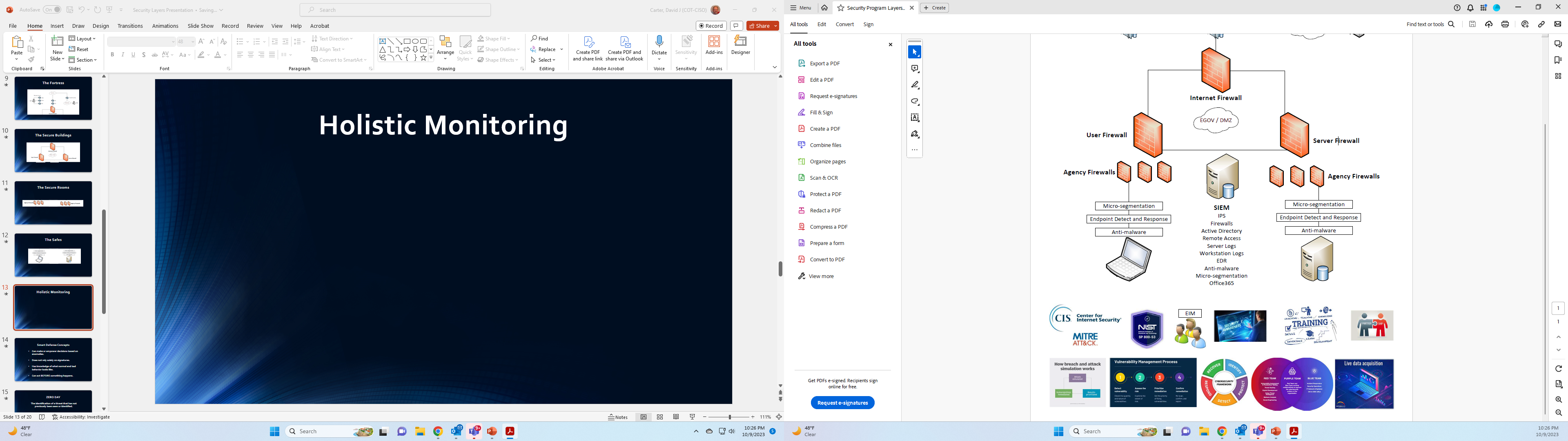 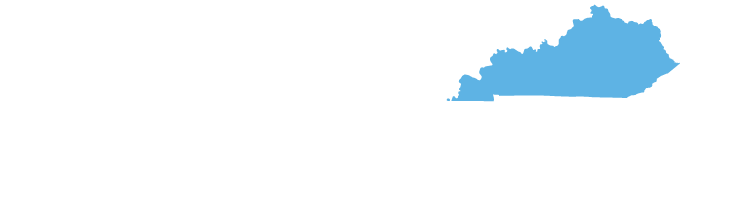 The Big Picture
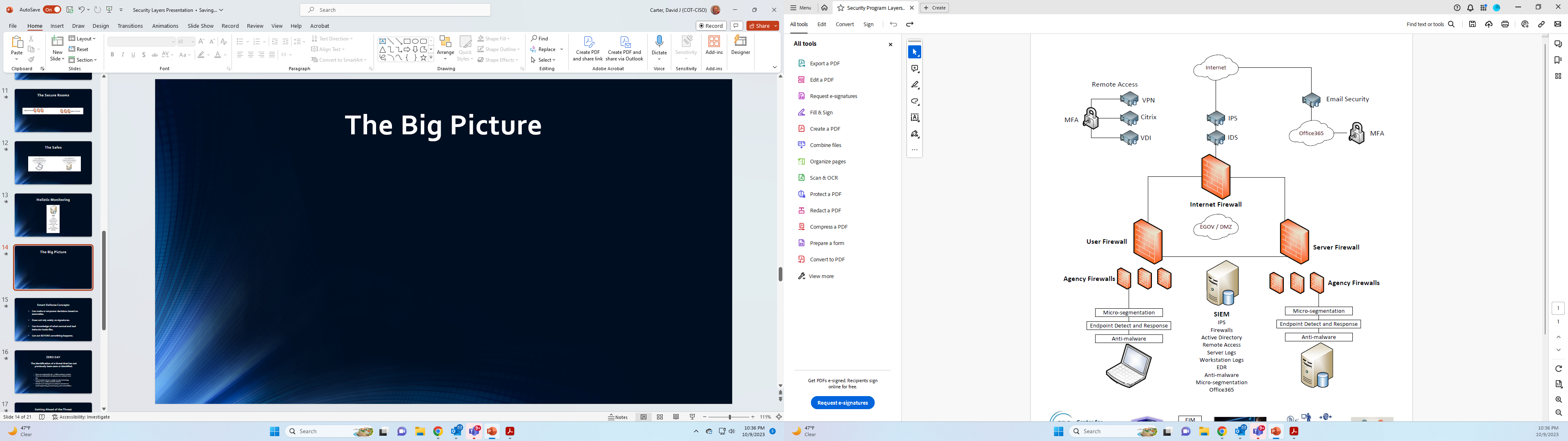 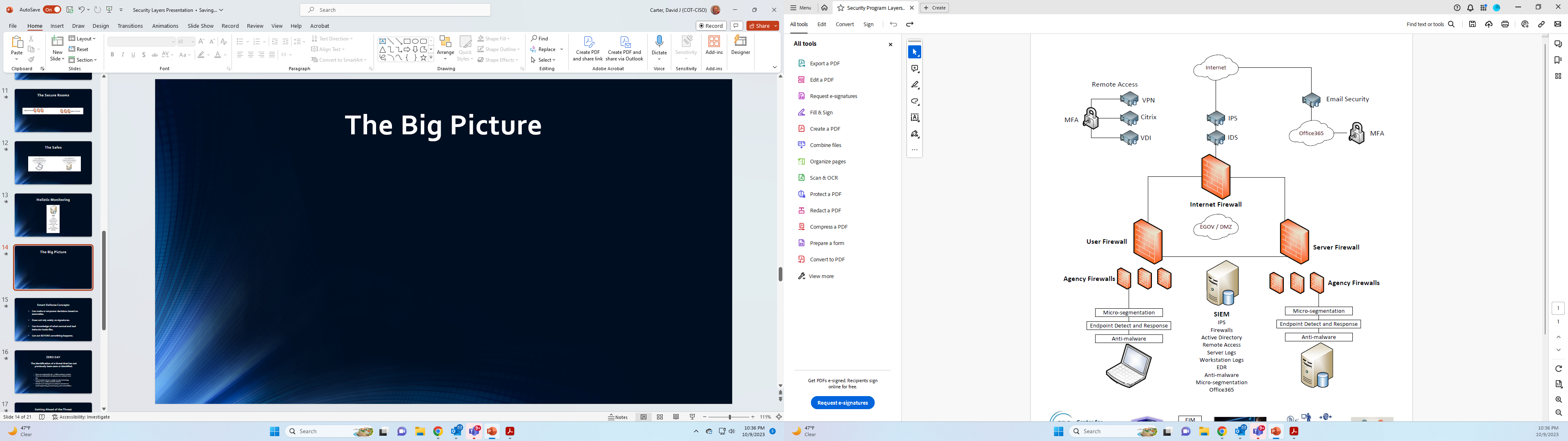 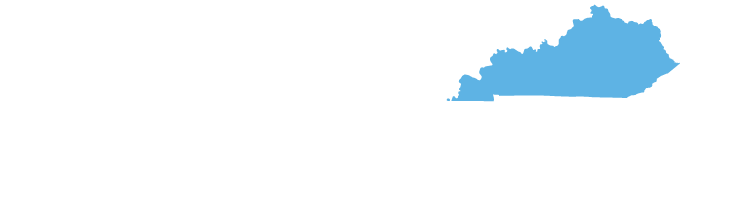 Industry Frameworks
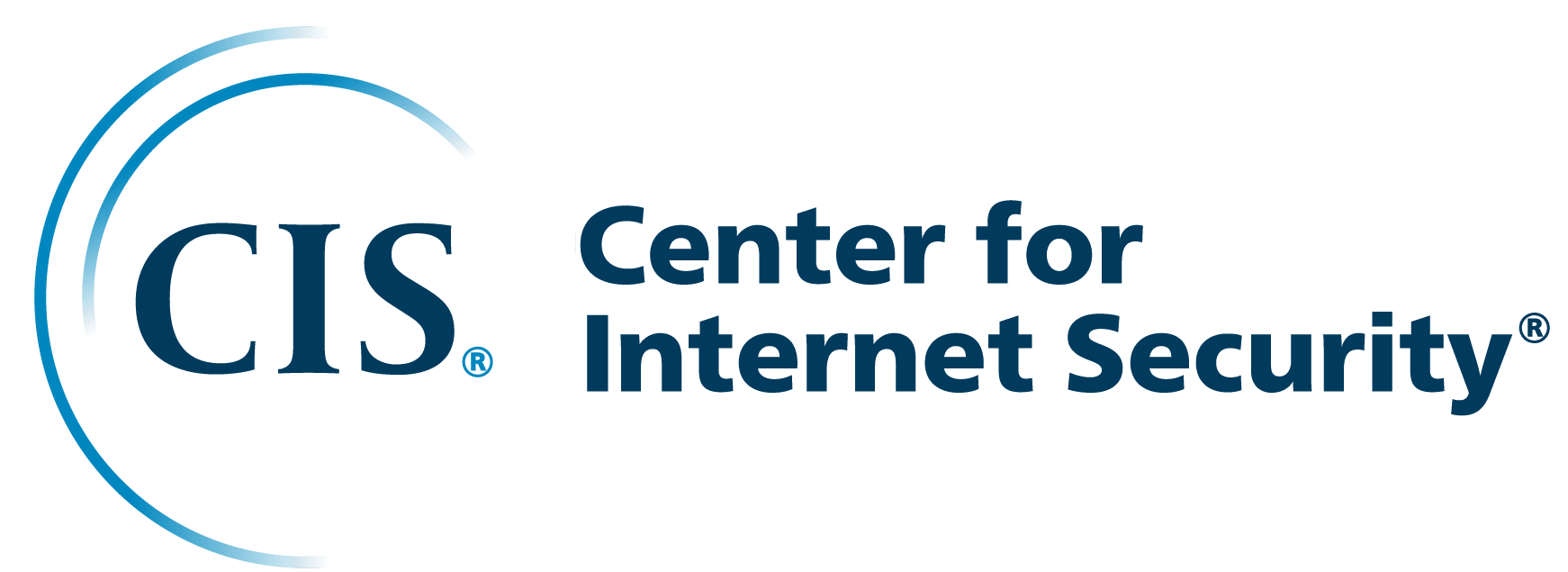 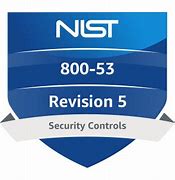 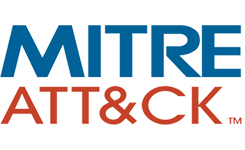 1007
150/270
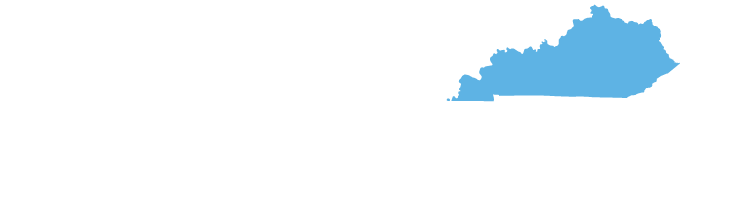 The Human Element
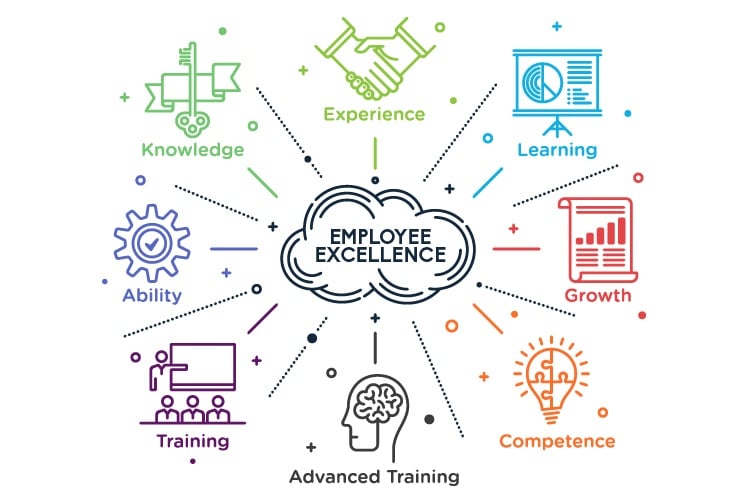 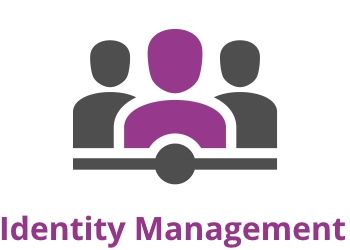 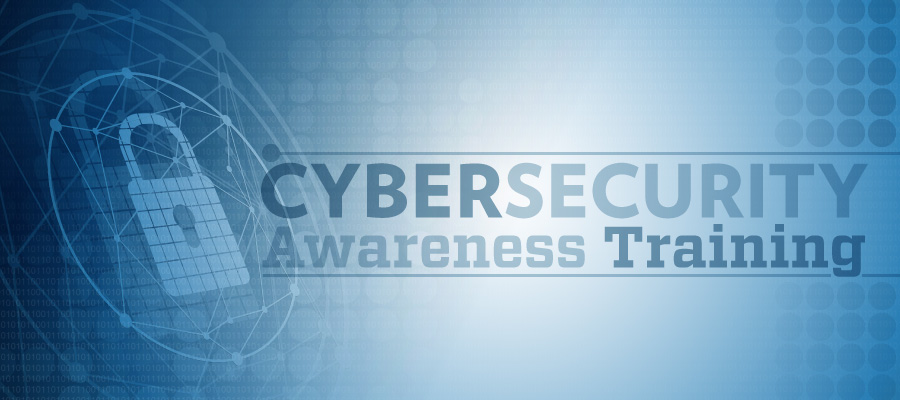 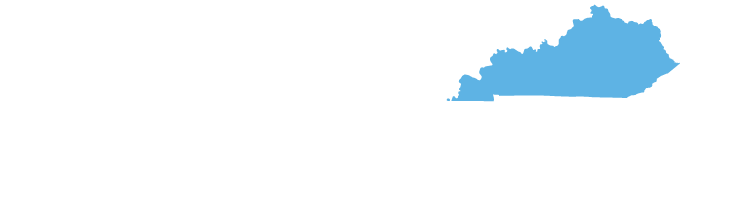 Risk Management
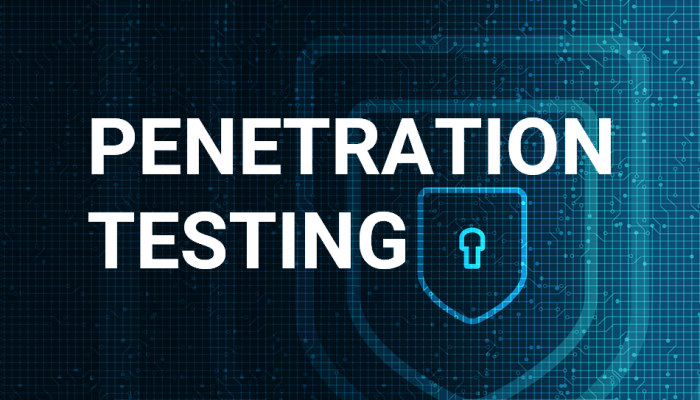 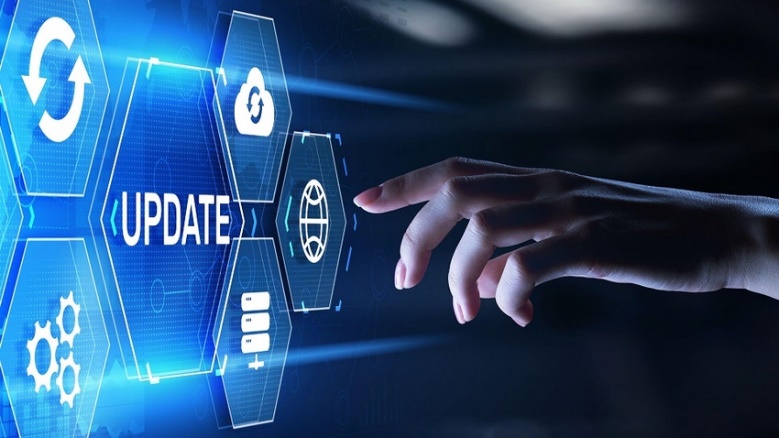 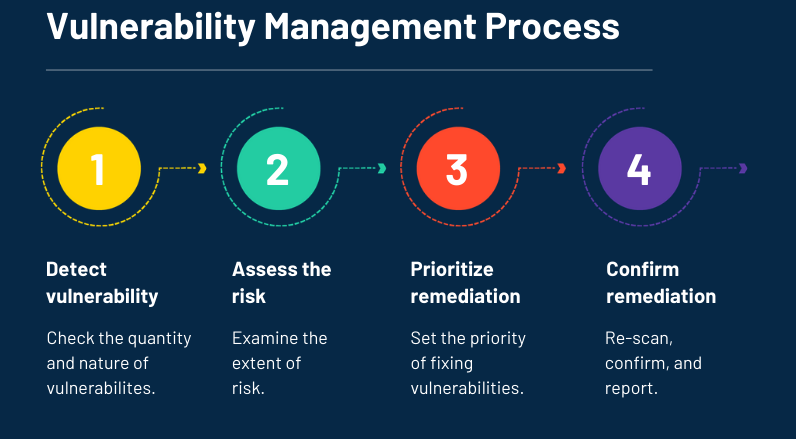 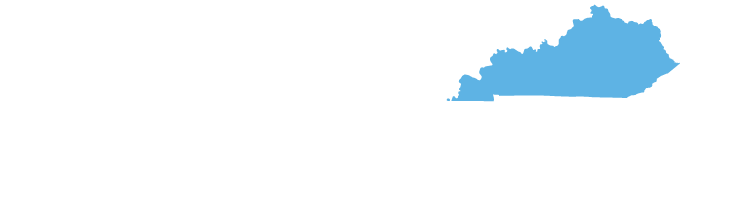 Advanced Incident Response
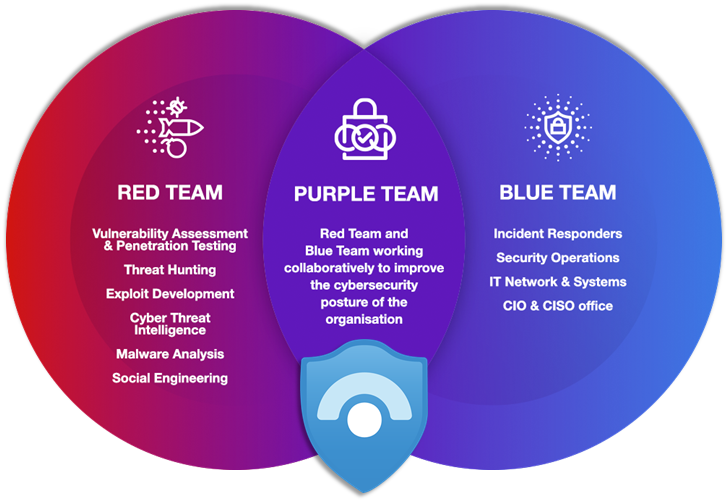 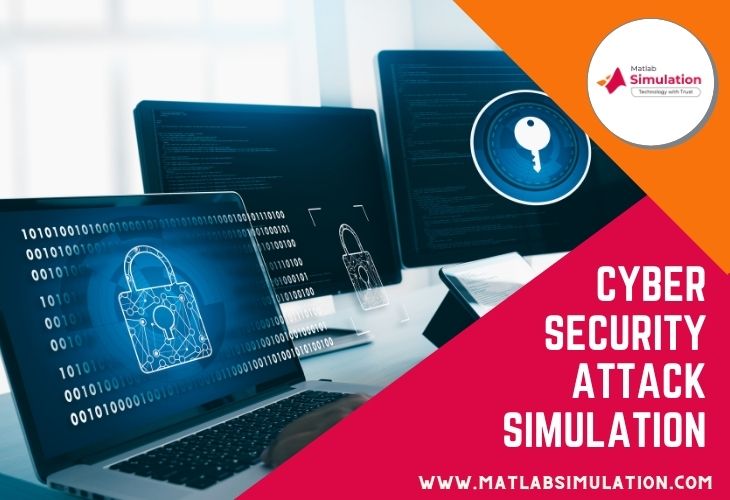 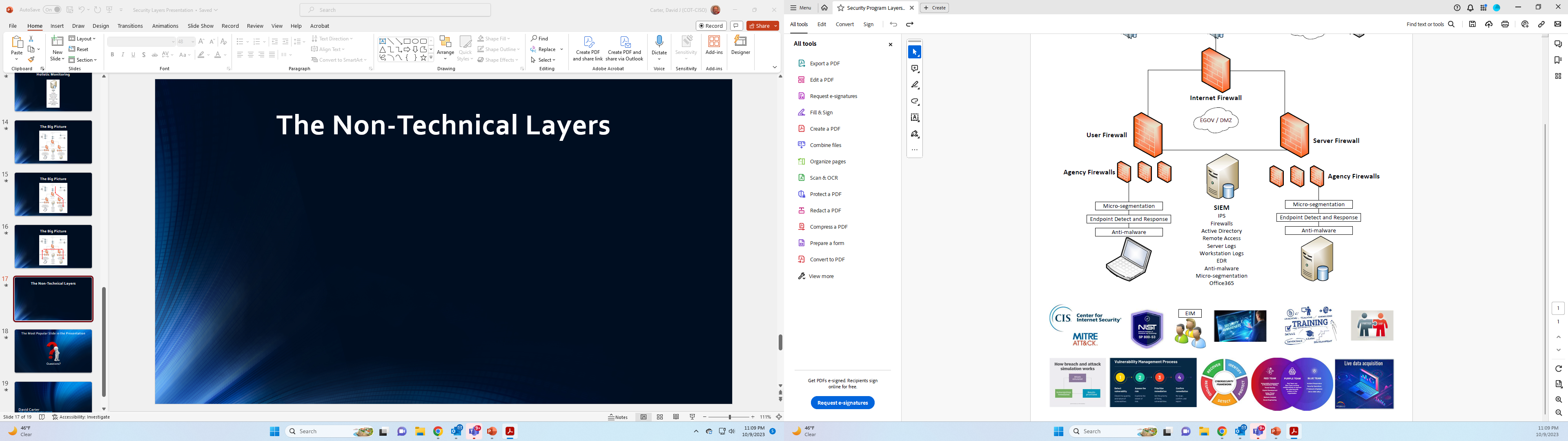 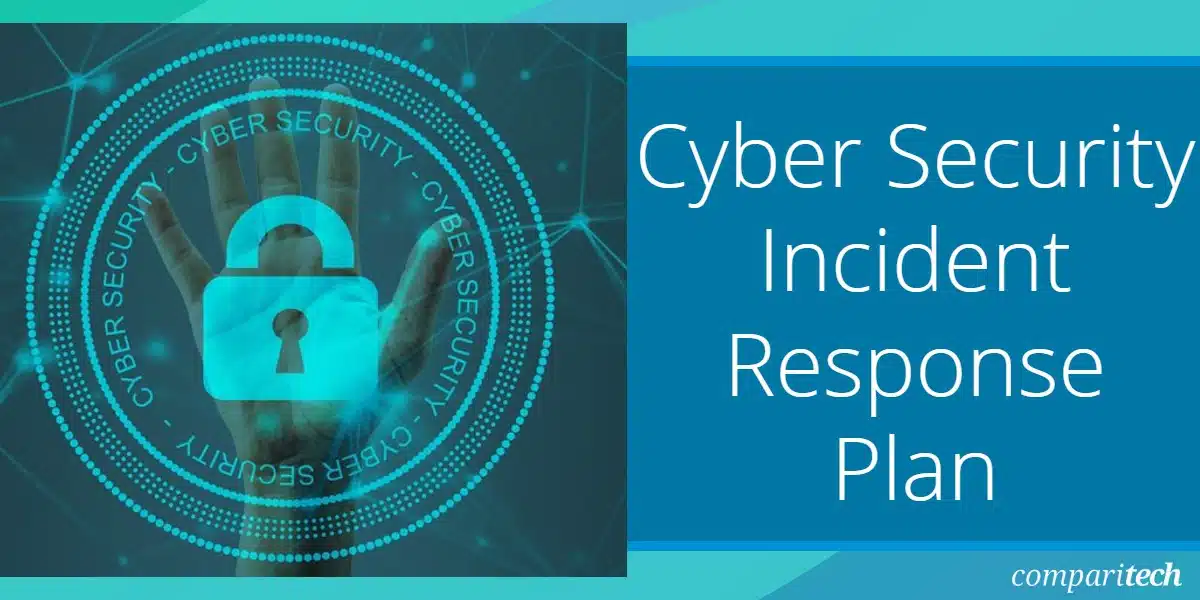 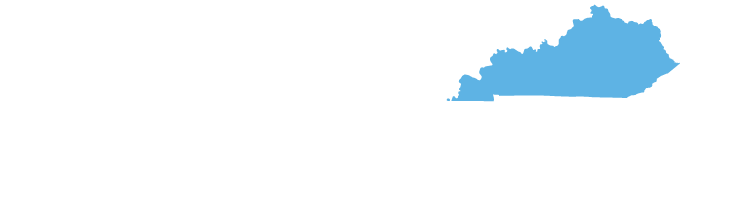 Questions
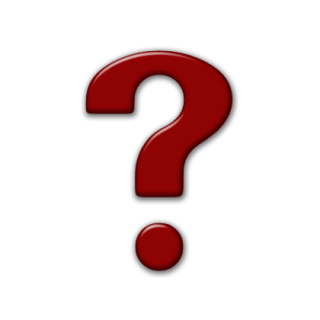 Contact Information:
David Carter
Chief Information Security Officer
Commonwealth Office of Technology
davidj.carter@ky.gov
502-564-8734
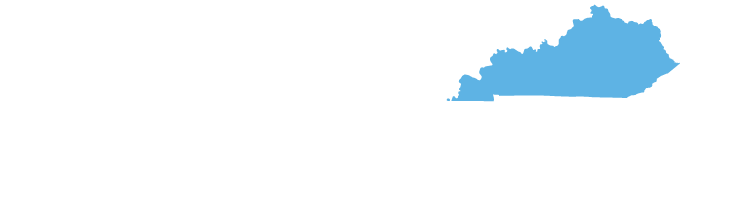